Primary Benefit Types
Value Discipline Benefits
Operating Excellence 
Reduce Cost 
Reduce Risk
Product Leadership 
Increase Revenue
Customer Intimacy
Better Customer Experience
Enhanced Reputation
Better Lifetime Value of Customer
Operating Excellence Benefits - Reduce Cost
Improve operations & infrastructure
Reduce complexity & inefficiency
Conduct lump & gap analysis
Increase process & asset re-use
Integrate, consolidate & standardize process
Integrate, consolidate & standardize asset portfolios
Faster, cheaper, more reliable
operations, support & maintenance
workforce planning
project delivery
acquisitions & divestments
sourcing & procurement decisions
supply chain communications & integration
[Speaker Notes: areas that can generate cash. These might include creating innovative financing arrangements]
Operating Excellence Benefits – Reduce Risk
Input to project planning 
Reduce project size, complexity &risk
Reduce duplication across projects
Reduce conflicts between projects
Reduce implementation “surprises”
Improved requirements elicitation & validation
Structured design development & validation
Structured benefits planning & validation
Increase stakeholder buy-in
Better change management planning
Understand who is affected & who will resist
Demonstrate alignment to strategy

*  Input to projects can really increase the profile of EA across the enterprise
Operating Excellence Benefits – Reduce Risk
Enhanced governance & risk management
Evidence basis for planning decisions
Faster, more accurate asset valuation
Prioritize effort against:
Strategic imperatives
Potential benefit / value
Solution fitness for purpose
Easier, cheaper, more accurate
threat & risk analysis
options & impact analysis
operational readiness assessment
asset life-cycle (activity & cost) planning
benefit forecasting, measurement & review
performance measurement & review
[Speaker Notes: Impact on people, process & technology

What is our direction? How do we get there? How will we know when we arrive?]
Operating Excellence Benefits – Reduce Risk
* Better communication & discovery
“Shared message, shared journey”
Enhanced visibility of asset & initiative portfolios
Enhanced corporate memory
Supports continuous improvement / learning culture
Encourage thinking as an enterprise
Clear motivation, principles, roles & responsibilities
Better communication across enterprise (value chain)
More cross-organisational collaboration 
Reference model for policy discovery
Better compliance 
Better relationships with external parties 
Provides a “best endeavor” legal defense
[Speaker Notes: Unless you’re a genius of staggering magnitude, your success is going to be largely dependent on your ability to work with other people.

External parties: Regulators, key partners, Customers, auditors, investors]
Product Leadership Benefits – Increase Revenue
Better investment portfolio planning
Allows structured & ongoing review of initiatives
Supports organizational maturity modeling
Increase business impact of initiatives
Fitness for purpose assessment
Prioritization
Future state modeling
Better cross-sell & up-sell
Faster response to changes & conditions
Reduced time to market
Faster integration & leverage of new technology 
Better product & service innovation
 use frameworks
 use structured method
Customer Intimacy Benefits – Improve Custexp
“providing the right information to the right people at the right time;  they can make the right decision”

Integrate multi-channel experience
Easier to customize products & services
Better services & support
Easier to select most profitable channel mix
Greater technology effectiveness
More consistent communication
EA Benefits Life-Cycle
Cost & risk reduction first
Reduced complexity & increased agility later
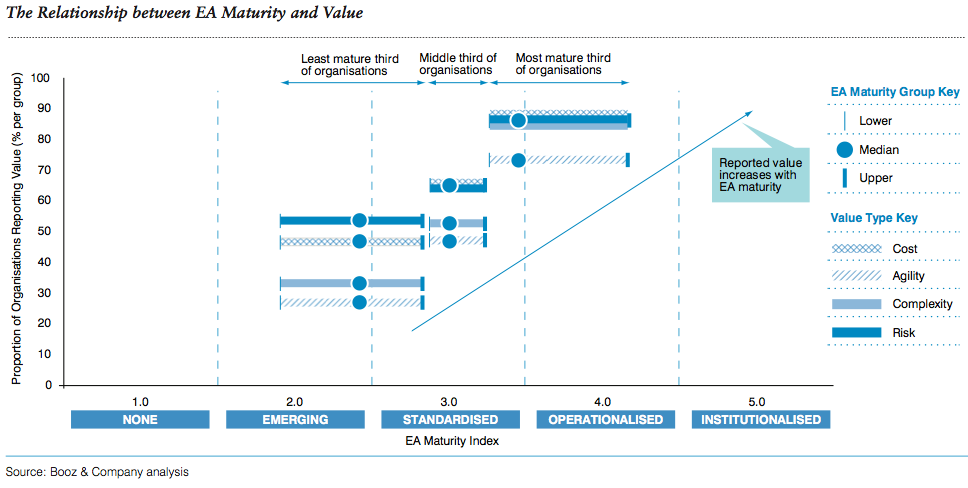